Vraagt onderwijsvernieuwing om gedragsverandering?
11 januari 2014

Marcel Kamp en Herman Schalk
Bouwen
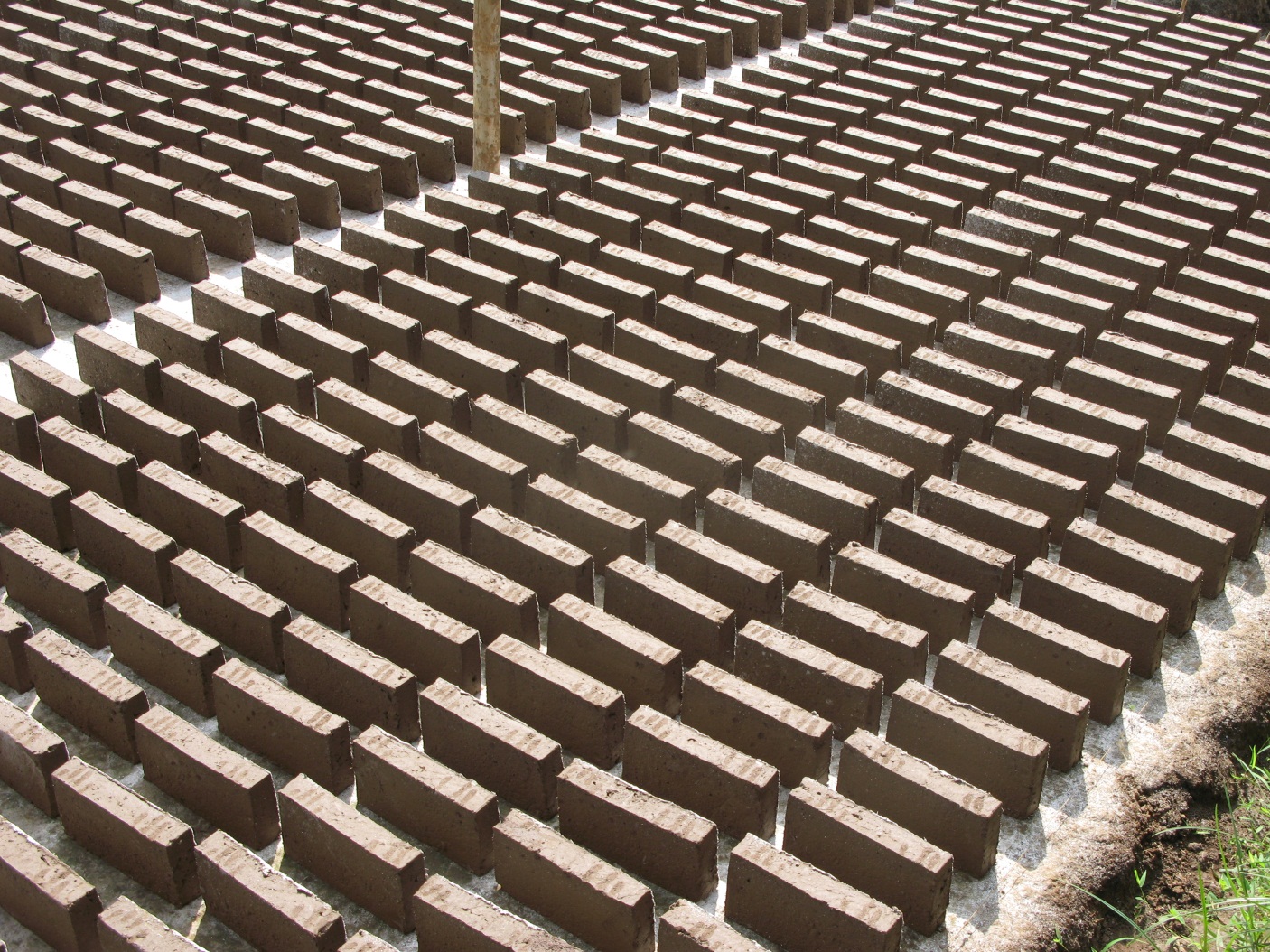 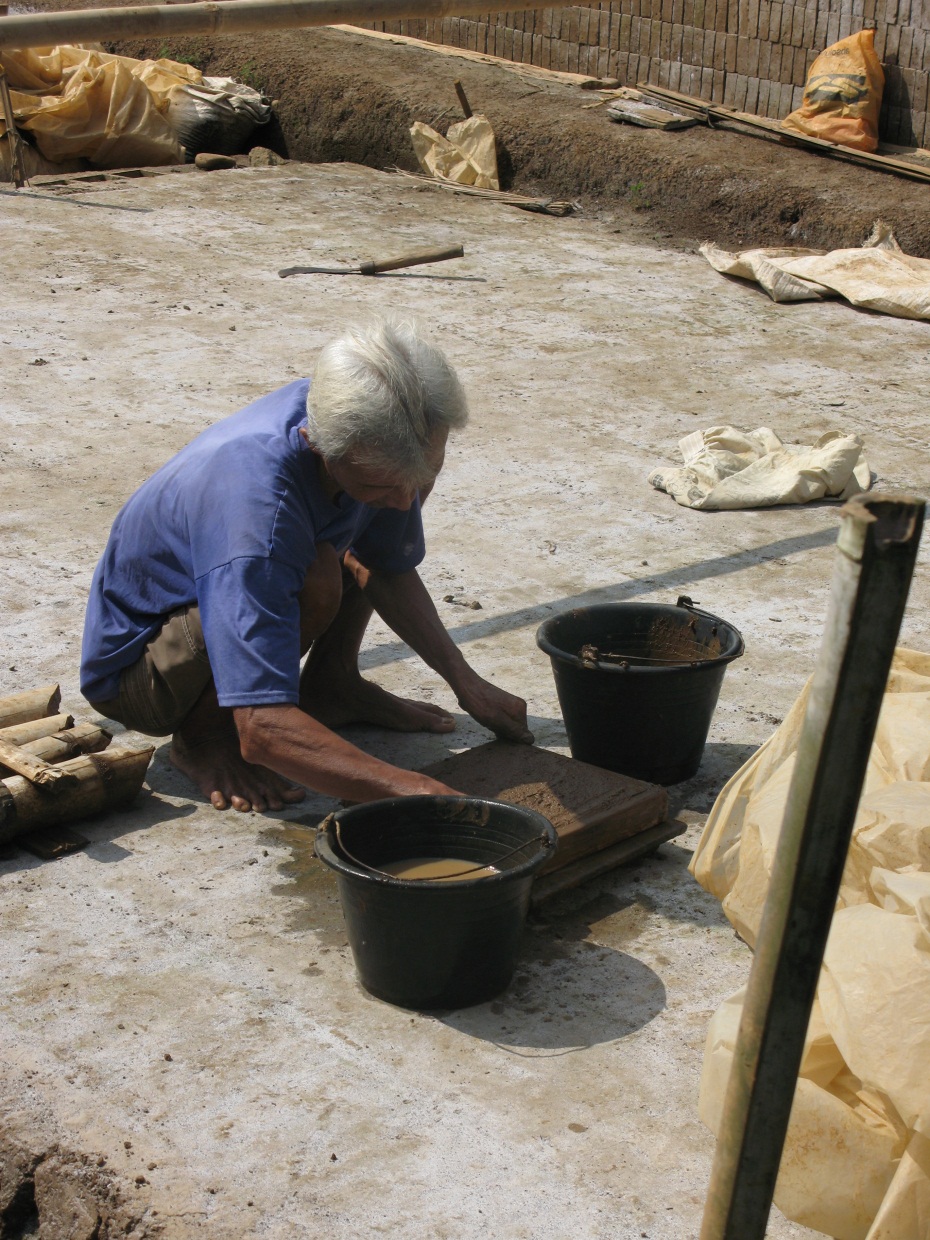 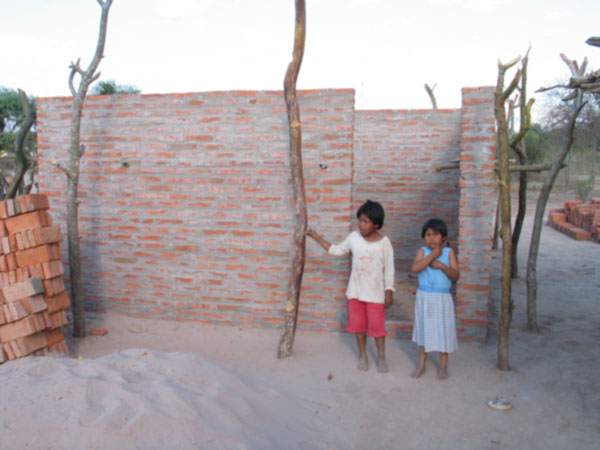 Programma
Leerlingen over biologie-onderwijs
Het concept-contextvenster

Kies een context dichtbij
Samenhang in kennis bevorderen

Leren van de leraar
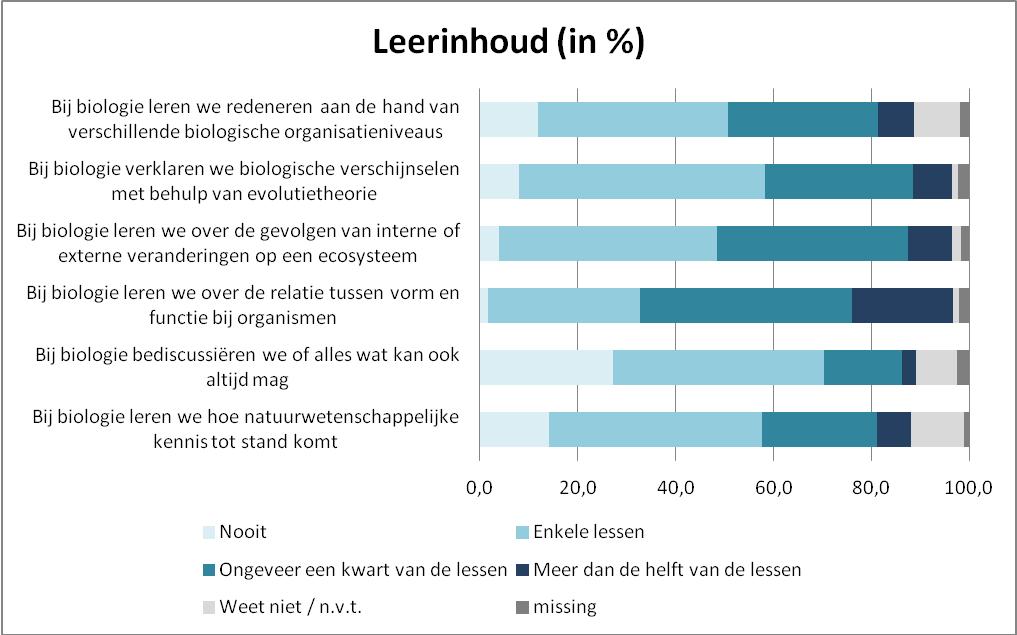 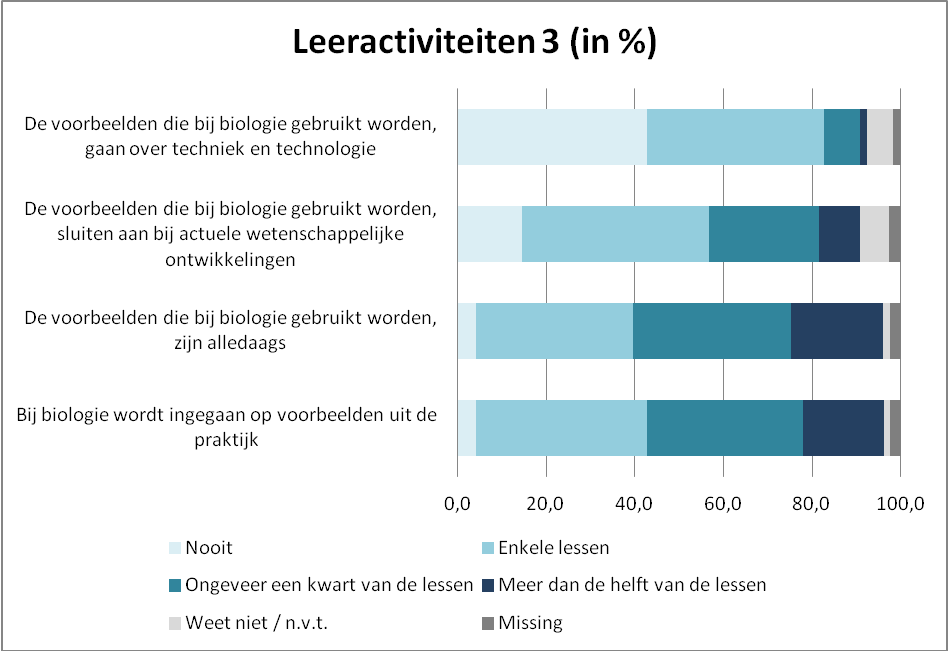 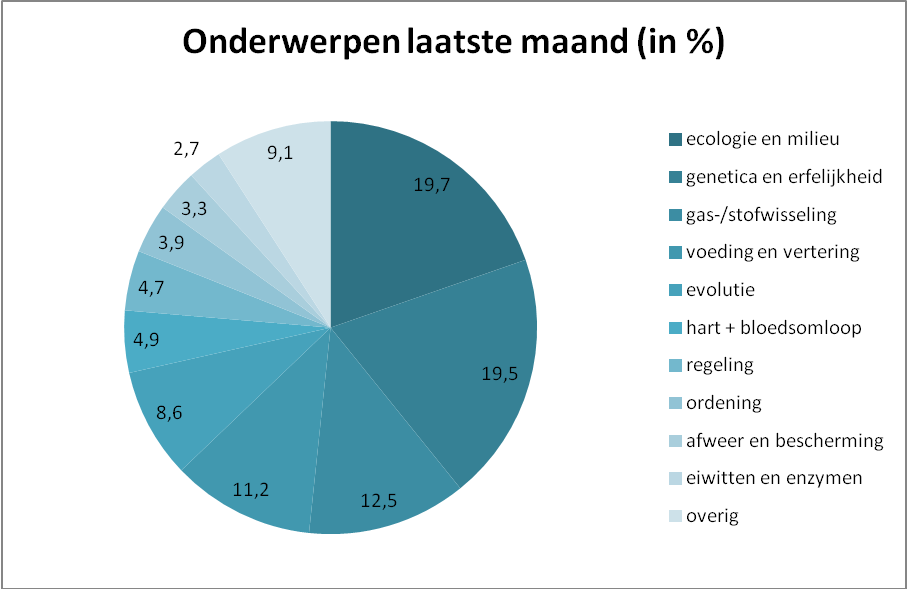 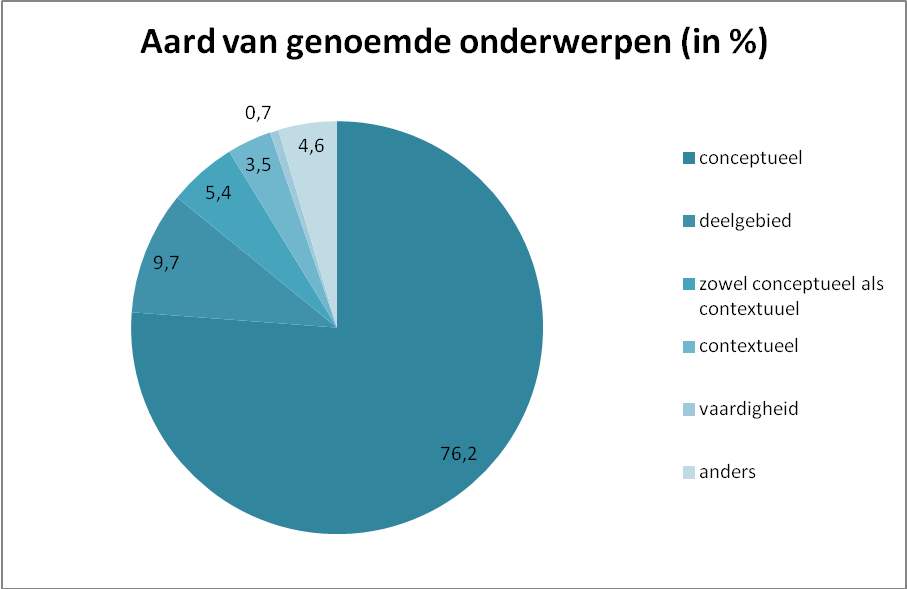 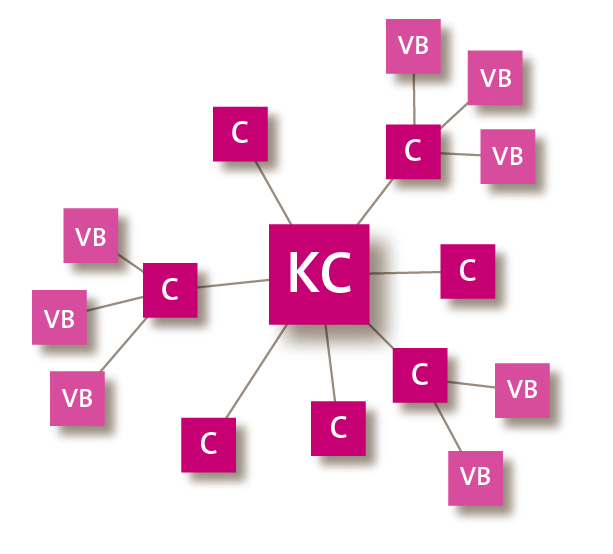 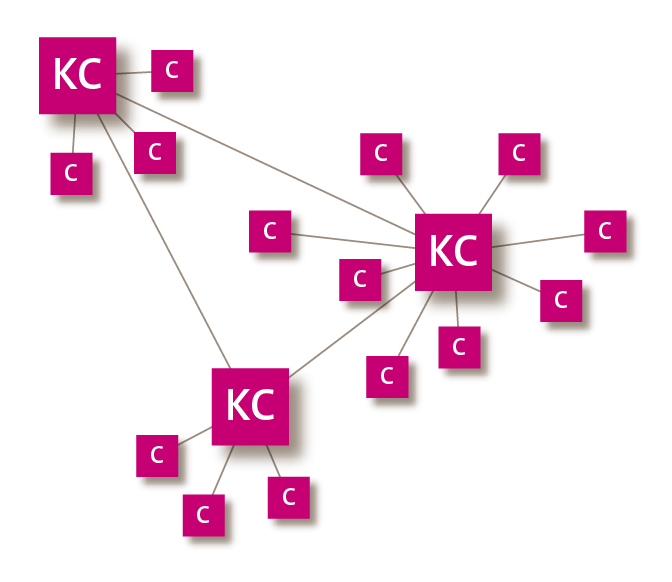 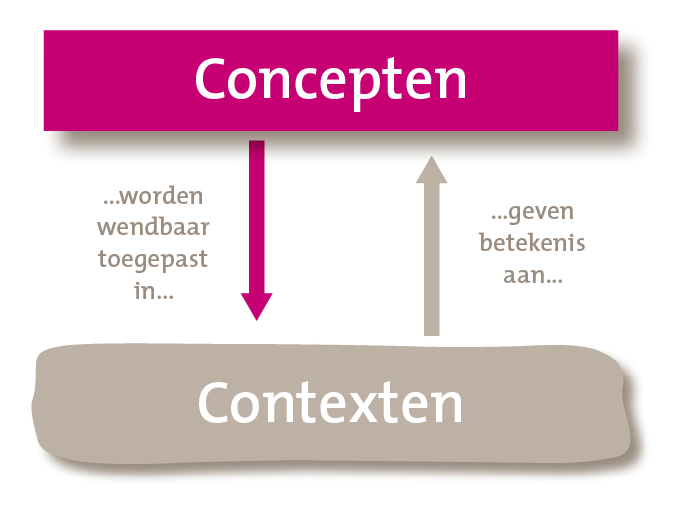 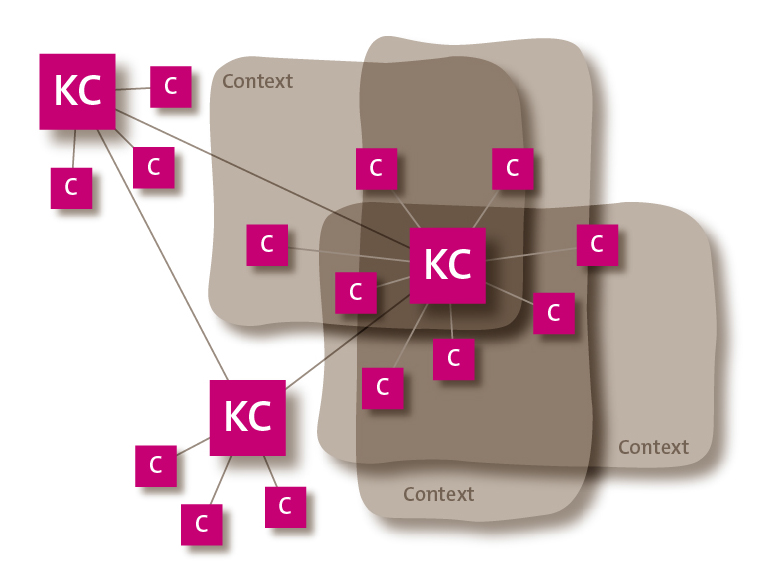 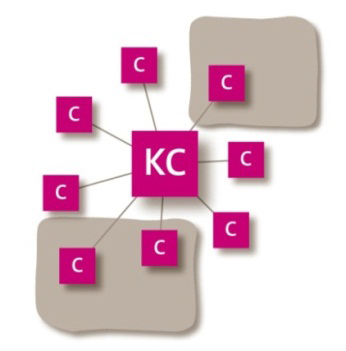 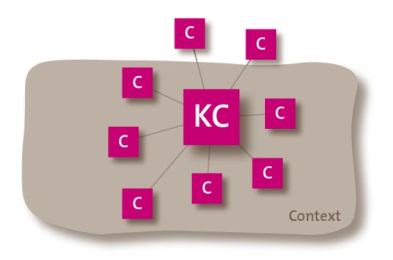 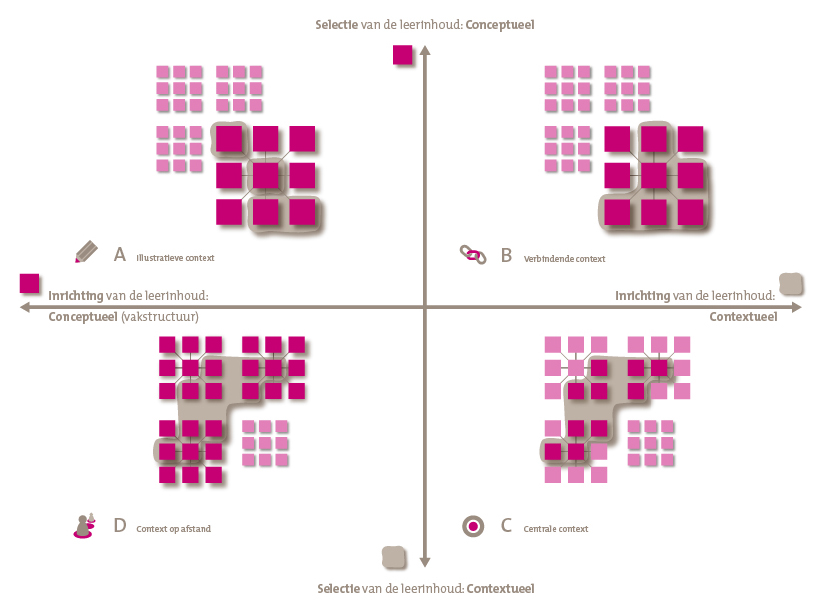 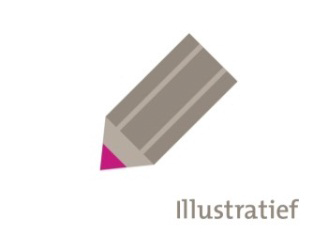 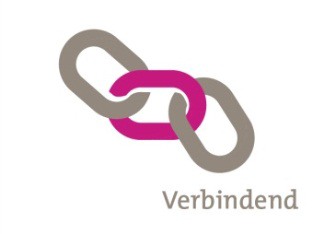 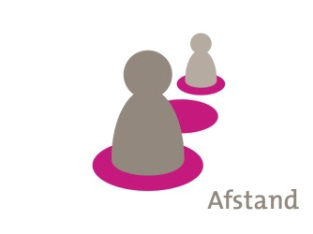 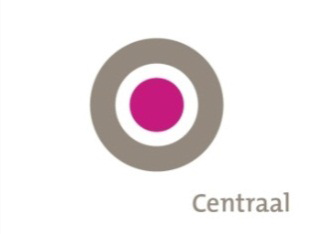 Vind een context  dichtbij - 1
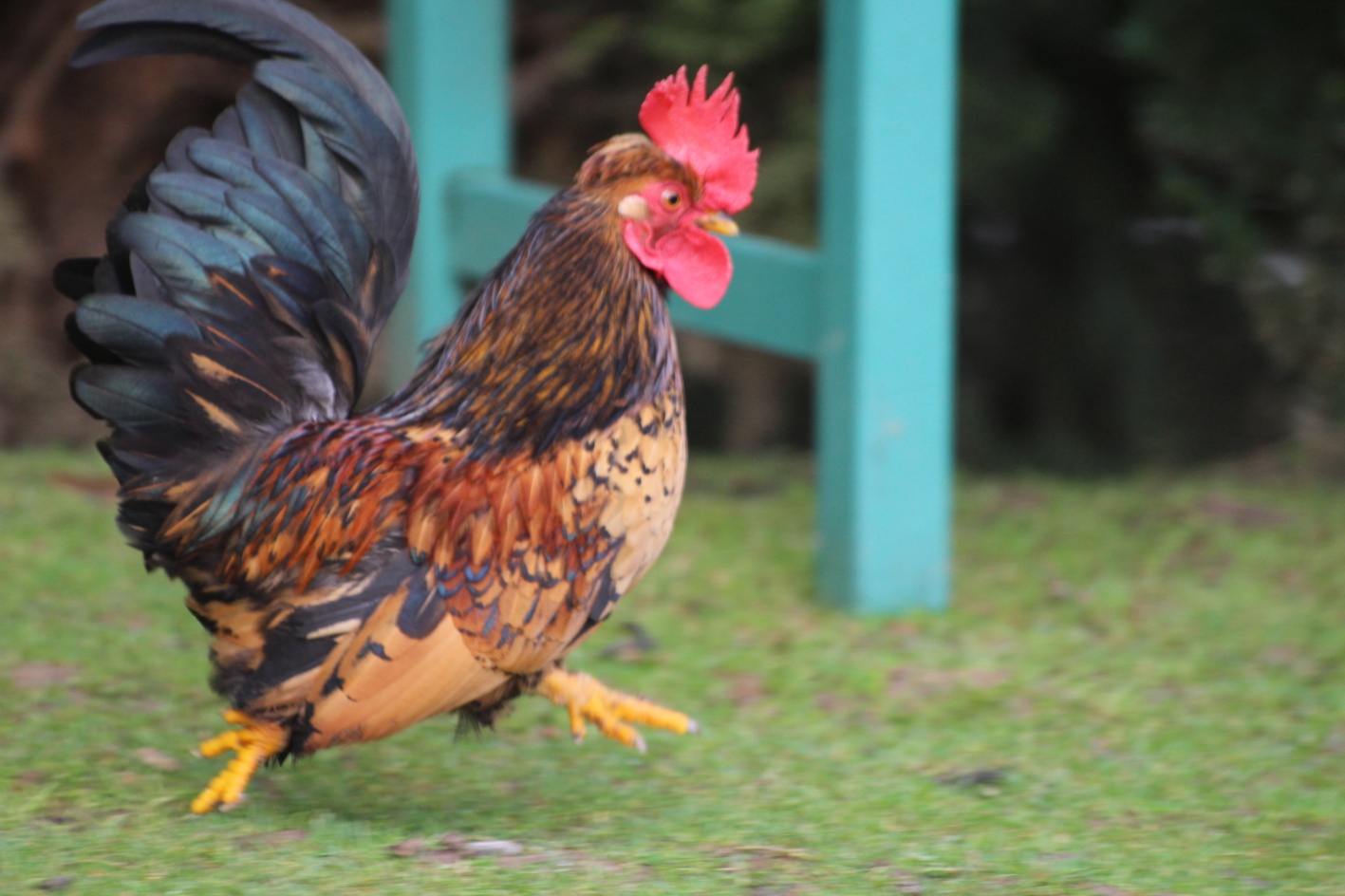 Vind een context dichtbij- 2
Vind een context dichtbij - 3
Kies een handelingspraktijk.

Welke biologische kennis zit er in? 

Over welke authentieke materialen beschik je ? 

Welke vorm uit het concept-contextvenster wil je gebruiken?
Samenhang in kennis bevorderen
Structureren van de biologische kennis in de context-in- wording

Bevorderen van  de samenhang in de biologische kennis van de leerlingen door  speciale werkvormen
Leren van de leraar
Is nieuw docentgedrag nodig in je context-in-wording? 

Hoe didactiseer je authentiek materiaal?

Hoe past de context-in-wording in je programma?